Protozoi
Protozoi
Microrganismi unicellulari eucariotici privi di parete cellulare, incolori, e mobili
Dimensioni maggiori delle cellule procariotiche
Assenza di clorofilla 
Si ritrovano in  molti habitat d’acqua dolce e marina e nel suolo
Sono parassiti di animali compreso l’uomo
Si nutrono ingerendo materiale particellare per fagocitosi
Alcuni sono in grado di inghiottire cellule batteriche o piccole cellule eucariotiche tramite una struttura detta gola
Terminologia speciale
CICLO BIOLOGICO o VITALE

  Lo svolgimento del ciclo vitale di un parassita può 
     richiedere uno o più ospiti di specie diversa. 

  Durante il ciclo (e nel medesimo ospite) possono 
     alternarsi più morfotipi (tipi morfologici) dello stesso 
     parassita.
Terminologia speciale
OSPITE 

Organismo in cui il parassita svolge una o più fasi del suo ciclo vitale.
Ciascun ospite ha una precisa funzione nell’espletamento del ciclo vitale. 
Un OSPITE si definisce:
  INTERMEDIO se  il parassita vi svolge la fase asessuata del ciclo vitale
 DEFINITIVO se vi svolge anche la fase sessuata del ciclo
 TERMINALE se in esso il ciclo non ha prosecuzione
Un parassita si definisce 
MONOXENO, DIXENO, TRIXENO etc. 
a seconda di quanti ospiti di specie diversa coinvolge nel ciclo
VETTORE BIOLOGICO
Artropode in cui il parassita svolge una fase (di solito riproduttiva) del ciclo vitale
INFESTAZIONE
È  causata da macroparassiti (metazoi quali gli Elminti e gli Artropodi) cioè organismi pluricellulari
I PROTOZOI
Gruppo non omogeneo di organismi unicellulari, eucarioti, eterotrofi.
La cellula protozoaria ha dimensioni  variabili da 0,5-1 µm (Microsporidi) a 70 µm (Balantidium)
Microsporidi
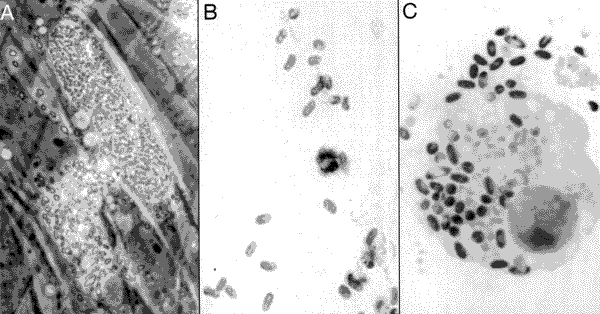 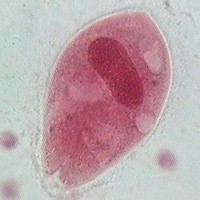 Balantidium
TROFOZOITE = forma vegetativa, metabolicamente attiva
 CISTI               = forma di resistenza, metabolicamente inattiva
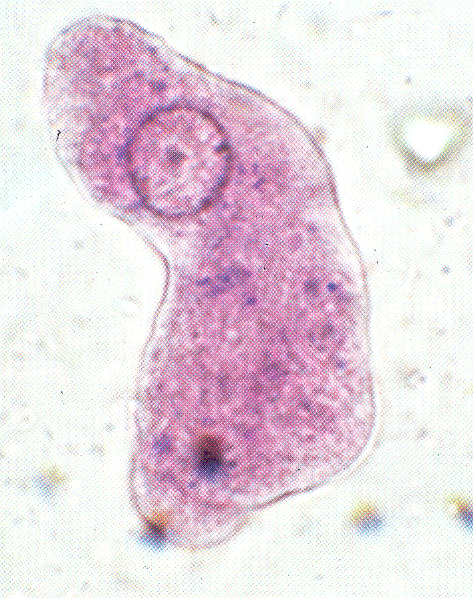 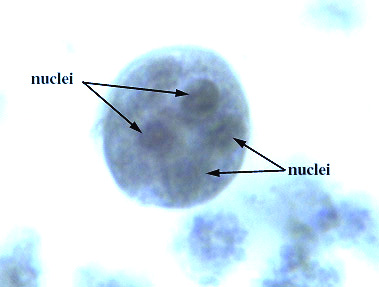 Trofozoite e cisti di Entamoeba histolytica
Trofozoite e cisti di Giardia intestinalis
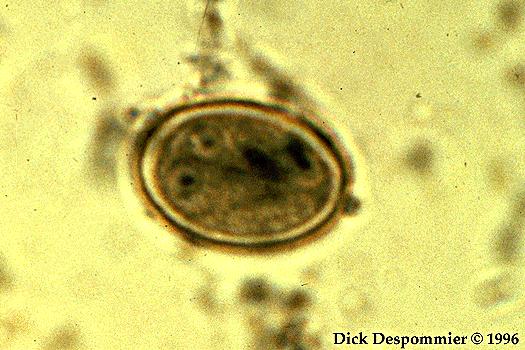 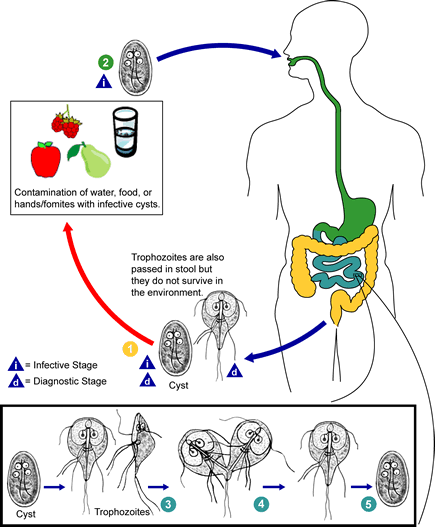 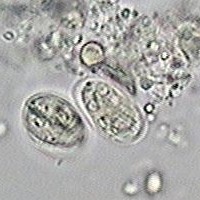 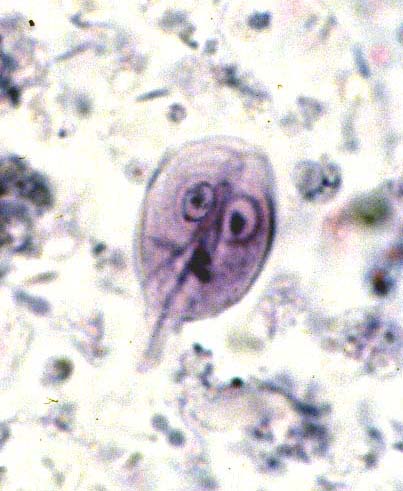 CISTI
E’ una forma di resistenza a condizioni ambientali sfavorevoli 
  E’ dotata di una parete di spessore e natura chimica variabili
  Il passaggio da trofozoite (forma vegetativa) a cisti è detto
     incistamento
  Il processo inverso  prende il nome di escistazione
  E’ un morfotipo specifico dei protozoi che trascorrono una
     fase del ciclo vitale all’esterno o una fase di latenza all’interno 
     dell’ospite
OOCISTI
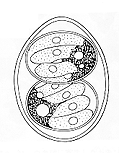 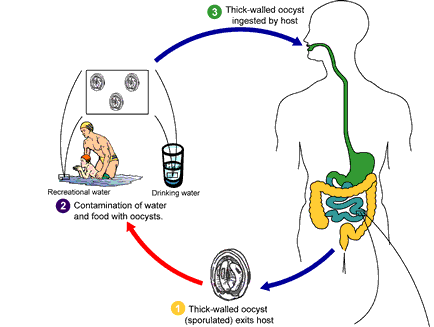 E’ il risultato di una fase di replicazione sessuata.
All’interno contiene sporozoiti.
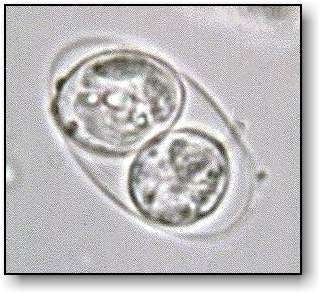 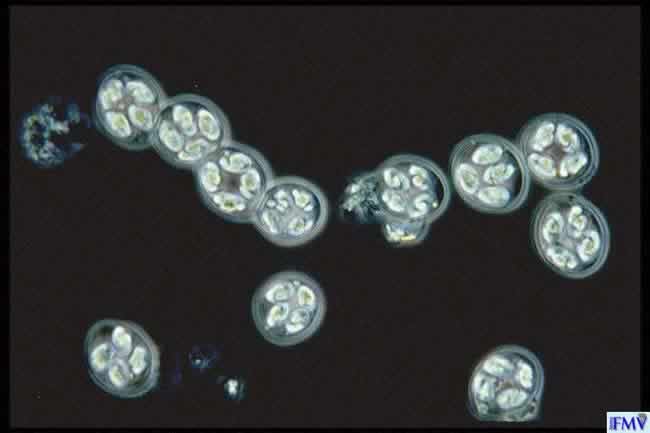 Toxoplasma
Cryptosporidium
MEMBRANA CELLULARE
Può essere:
  semplice: (vedi Amebe)
  complessa: la membrana semplice si pluristratifica ed all'interno si depositano materiali organici      PELLICOLA
Membrana semplice
Pellicola
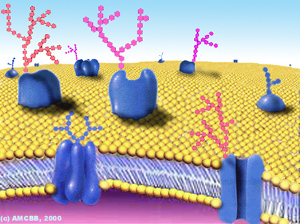 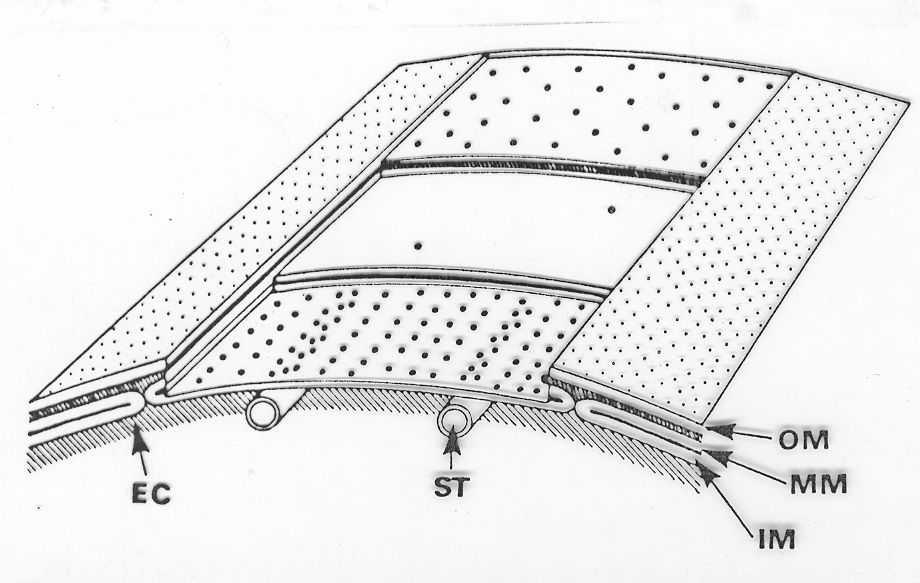 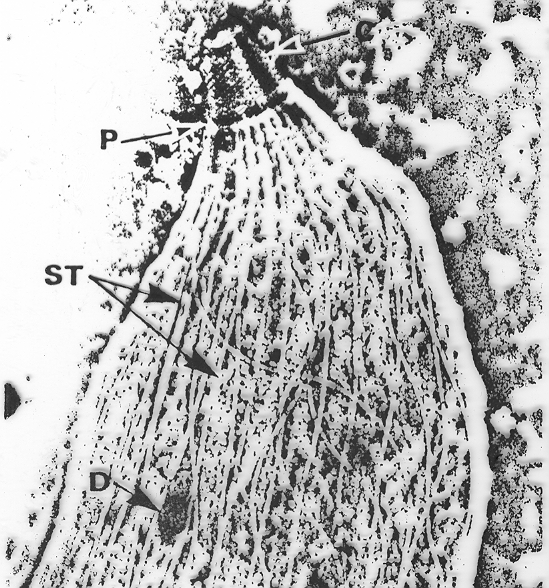 MICROTUBULI 
SOTTOPELLICOLARI (ST)
Si trovano al di sotto della pellicola 

 maggior rigidità e forma al corpo cellulare.
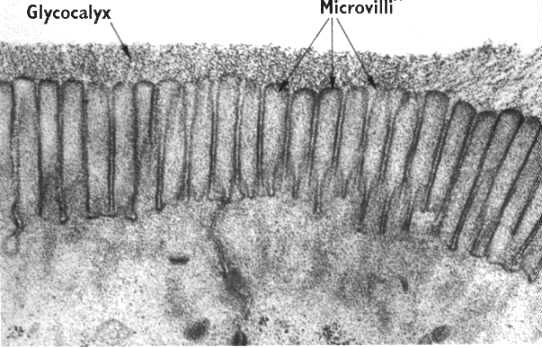 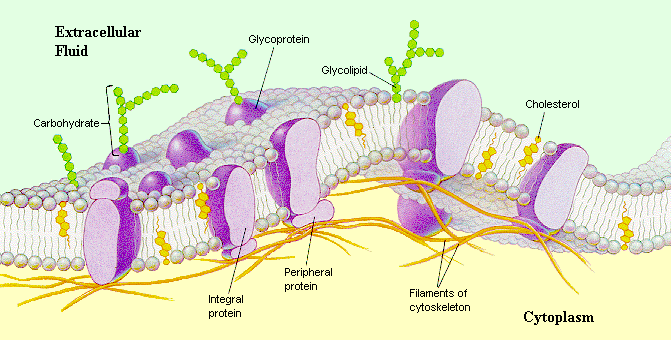 GLICOCALICE (surface coat)

Componente glicoproteico del plasmalemma

Funzioni varie tra cui: 
riconoscimento e adesione alle cellule
funzione antigene: in alcuni protozoi è ad alta variabilità 
	Es. Tripanosomi, Plasmodium, Leishmania 
 
		elusione delle difese immunitarie dell'ospite
FUNZIONE RESPIRATORIA AEROBIA

Nei protozoi aerobi sono presenti i mitocondri.
Gli Emoflagellati possiedono un solo, lungo mitocondrio, all'interno del quale, ad un’estremità, vi è il cinetoplasto.
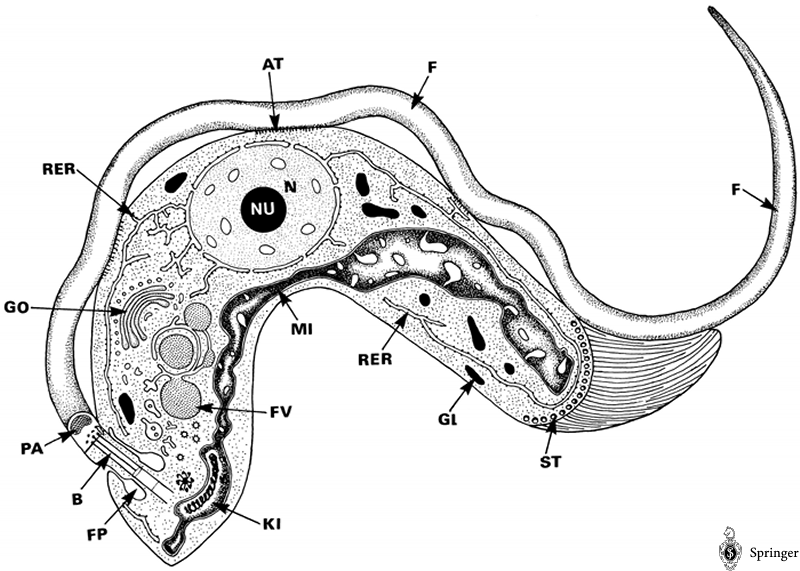 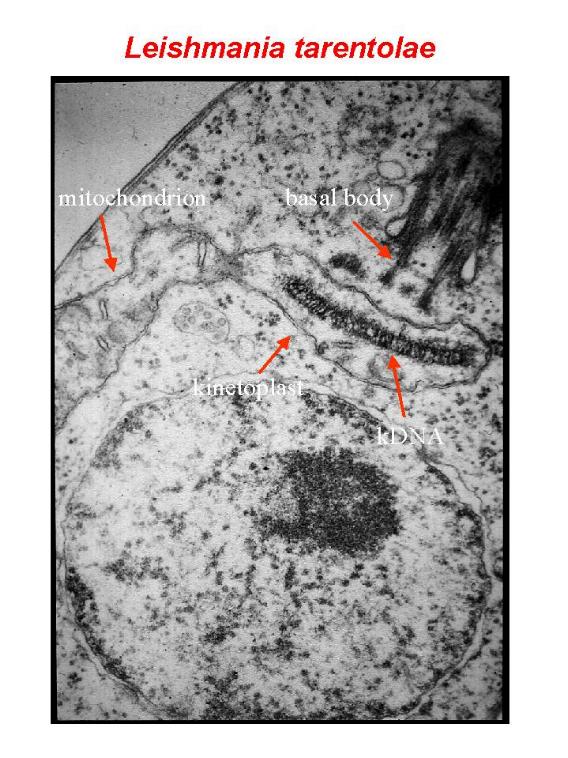 Cinetoplasto

Organello a forma di bastoncello costituito da DNA extranucleare.
Codifica per le unità ribosomiali e per enzimi della catena respiratoria.
Cinetoplasto
FUNZIONE RESPIRATORIA ANAEROBIA
I protozoi anaerobi sono dotati di idrogenosomi (H), organelli ricchi in superficie di H+ accettori degli e- che derivano dalla demolizione degli zuccheri.  
Durante la respirazione anaerobia si libera H2
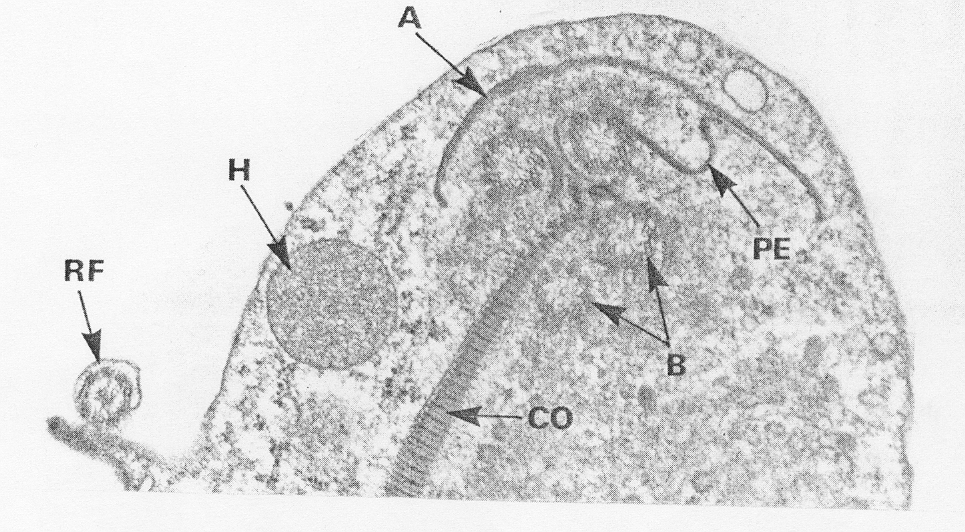 NUCLEO
Il DNA  è organizzato in cromosomi. 
Possono essere presenti più nuclei.
Nei Ciliati c’è un micronucleo (funzione riproduttiva) e un macronucleo (funzione trofica). 
Nucleoli con RNA
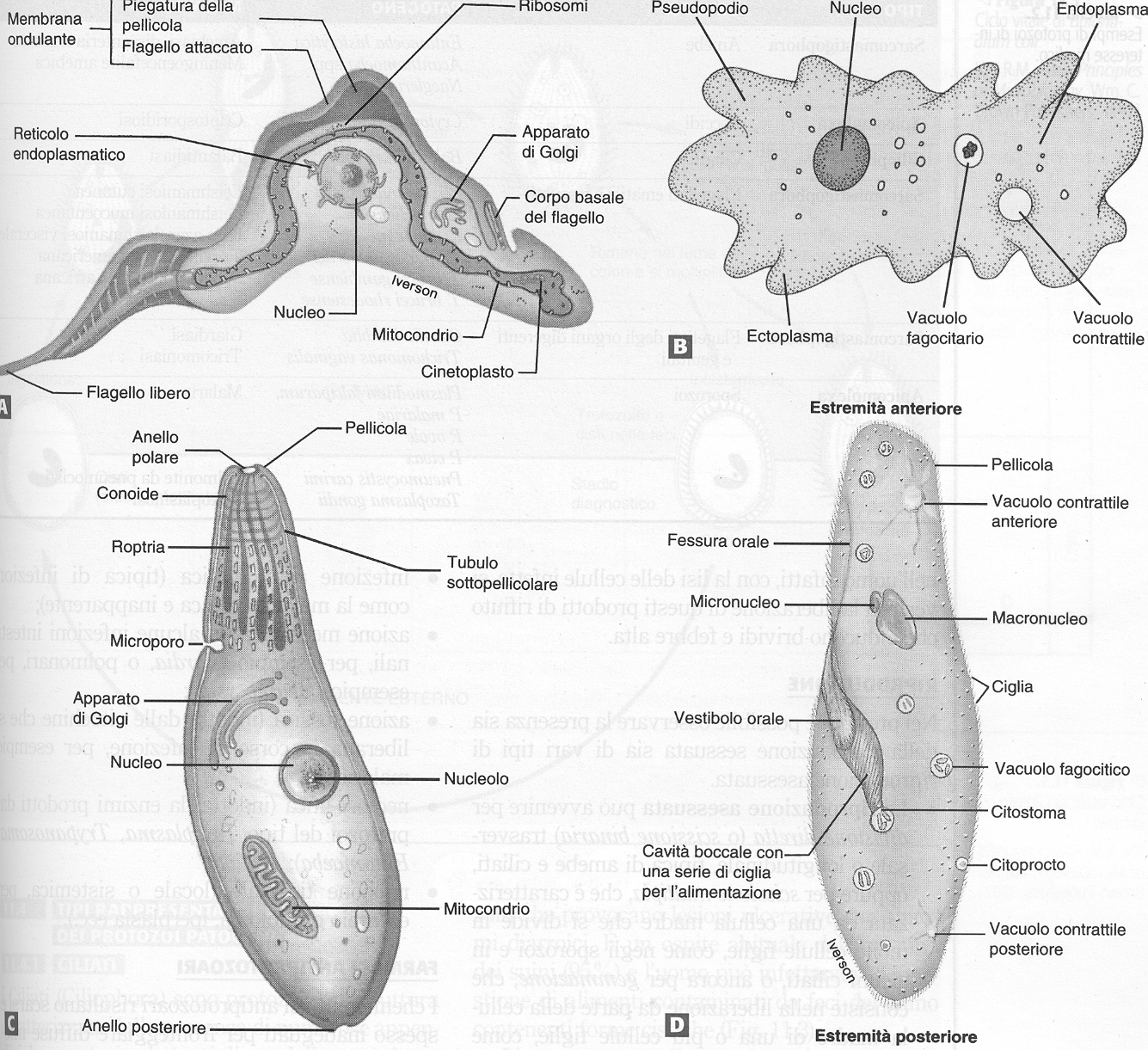 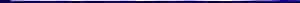 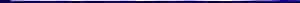 STRUTTURE ACCESSORIE
Membrana ondulante
Assostile
È presente solo in alcuni
     protozoi (es. Trichomonas
     spp.) 
  è un endoscheletro 
     costituito da fibrille
È una membrana sottesa ad un flagello detto ricorrente.
    Consente movimenti più efficaci in materiali vischiosi 
(es. Trichomonas spp. e Trypanosoma spp.)
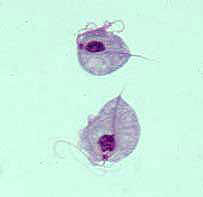 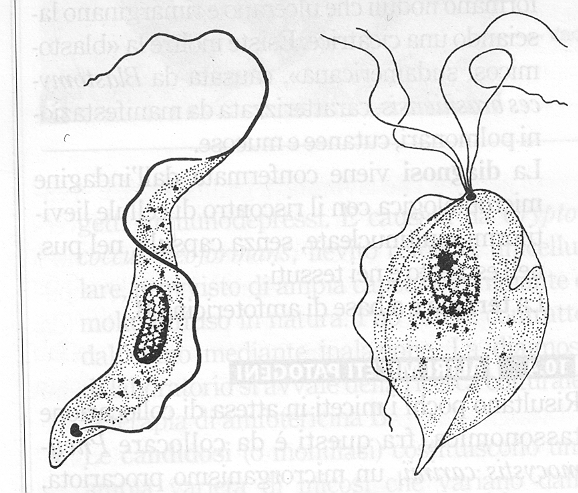 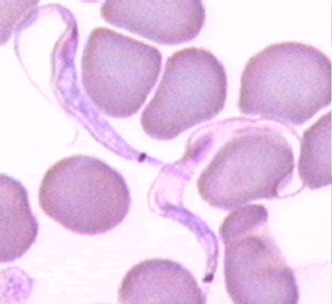 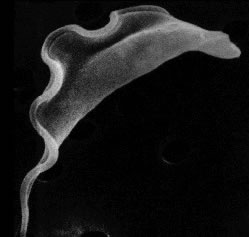 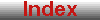 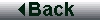 Complesso Apicale 
E’ l’apice strutturalmente complesso dei protozoi Apicomplexa  e media la penetrazione nella cellula ospite
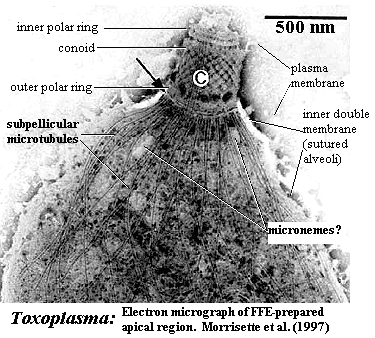 E’ costituito da:
 un conoide di natura microtubulare
 vescicole provviste di condotti (rhoptries) che liberano enzimi litici all’apice del complesso
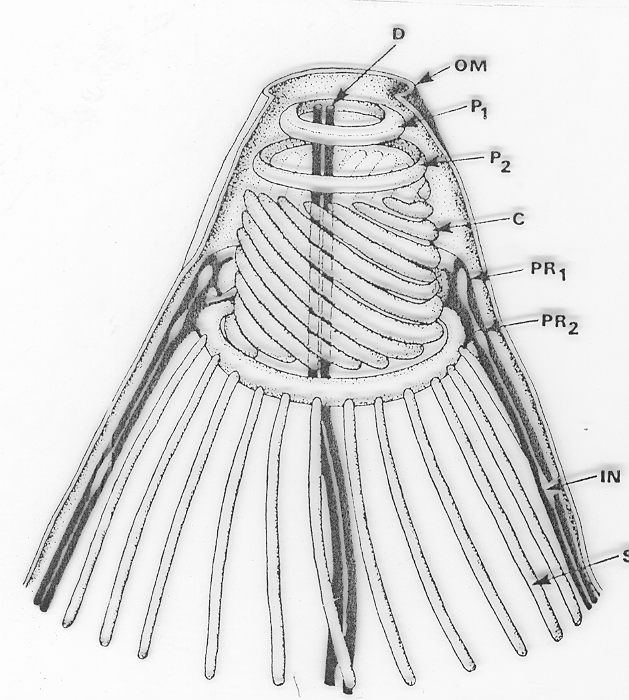 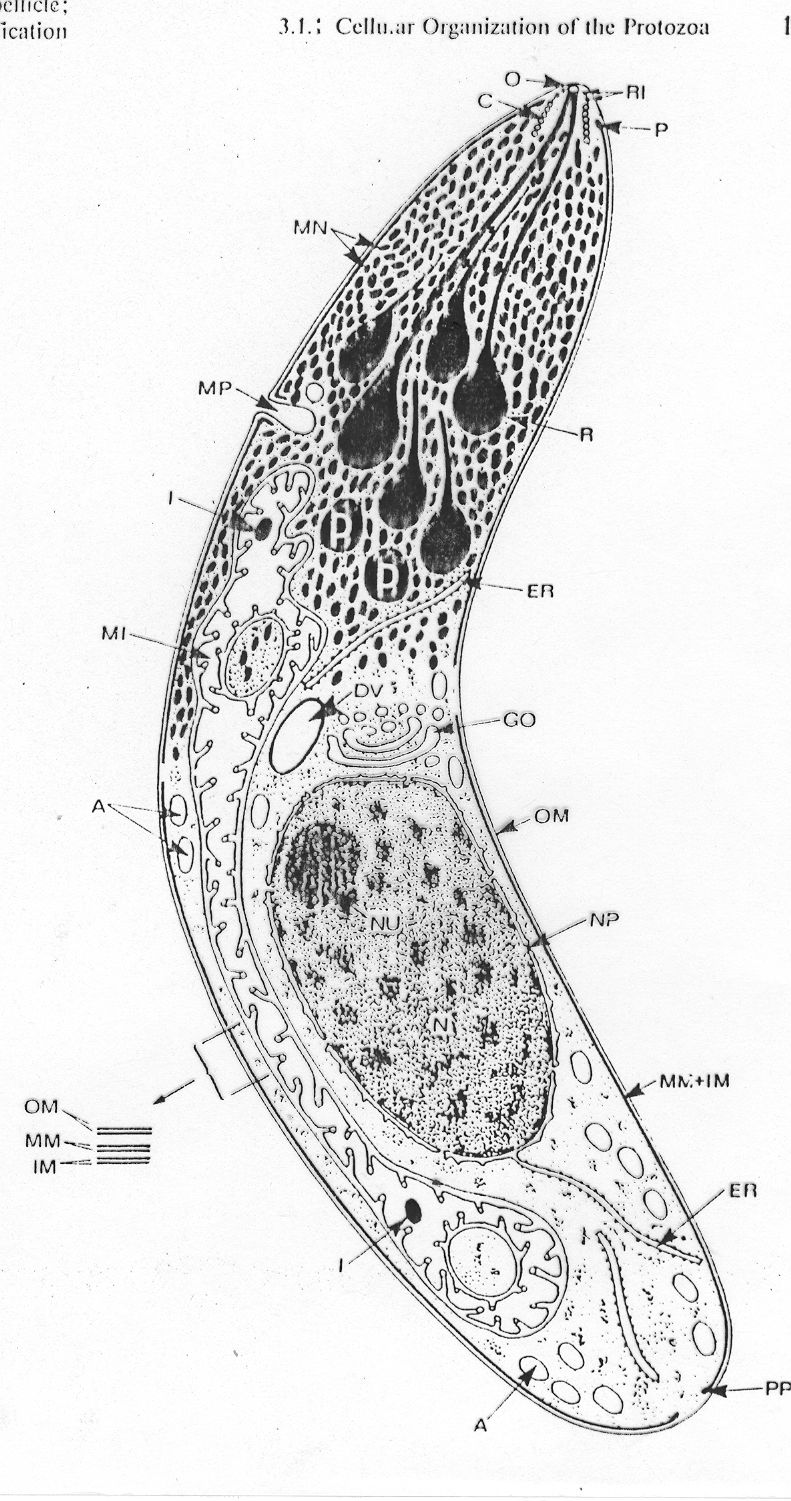 rhoptries
Apicoplastidi
Organuli intracellulari presenti nei protozoi del Phylum Apicomplexa (Es. Toxoplasma gondii e Plasmodium spp.).
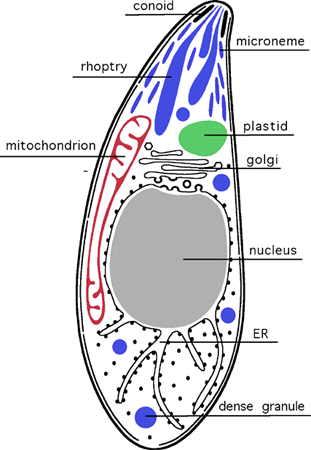 Contengono DNA circolare che presenta sequenza omologa a quella dei plastidi vegetali, ma  non regola la funzione fotosintetica
 codificano per componenti della sintesi  proteica 
 svolgono la biosintesi di acidi grassi
 sono il bersaglio di alcuni antibiotici antibatterici a cui gli Apicomplexa sono sensibili.
Riproduzione nei protozoi
ASESSUATA
Assicura al protozoo una numerosa progenie con lo stesso corredo genetico. E’ la modalità con cui si riproducono tutti i protozoi.
SESSUATA
Grazie al rimescolamento del patrimonio genetico, assicura una progenie geneticamente variata. Questa modalità si attua solo in alcuni protozoi e come fase intercalare a quella asessuata.
Scissione binaria
Scissione multipla
1 – Esempi di riproduzione asessuata per scissione
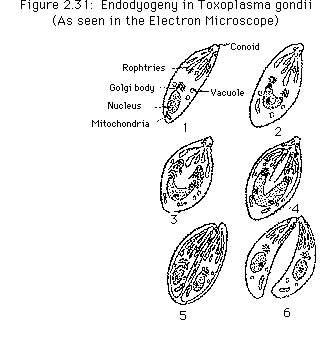 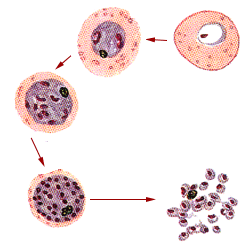 Endoduogenia (Toxoplasma)
Schizogonia (Es. Plasmodium)
2 – Esempio di riproduzione sessuata
Singamia
Questo tipo di modalità sessuata si attua negli Apicomplexa durante il ciclo riproduttivo, in cui si alternano appunto sia la fase asessuata che la sessuata.	
In sintesi:
Due cellule protozoarie si differenziano in gameti, rispettivamente microgameti (maschili) e macrogameti (femminili)  fecondazione  zigote  oocisti immatura  oocisti matura (contenente gli sporozoiti)
2 – Ciclo replicativo asessuato e sessuato
Principali gruppi di protozoi
Flagellati
Paramecium
Flagello nelle cellule eucariotiche
Movimenti nei protozoi
Porte d’ingresso dei protozoi
Amebae
Movimento nelle amebe
Entamoeba histolitica
Il ciclo di vita è diretto, passa da un ospite al successivo attraverso una forma di resistenza  alle condizioni ambientali.
Le feci dissenteriche contengono cisti sferiche tetranucleate di circa 10-20 mm
L’ingestione di cibi crudi o di acqua potabile contaminata con le cisti giungono all’ospite che libera 4 amebe figlie 
Vivono come commensali anaerobi, privi di mitocondri si moltiplicano per scissione binaria
Ciclo vitale Entamoeba histolitica
Acqua 
Cibo
Mosche
Mani sporche 
Coprofagia
Cisti 
(Colon,feci)
Metacisti 
(Intestino tenue)
Cisti immatura
(colon)
Trofozoiti metacistici
Precisti
(Colon)
Trofozoiti (colon)
Localizzazione extraintestinale
Morfologia  e struttura
Il trofozoite ameboide misura circa 15-30 μm è l’unica forma presente nei tessuti e si trova anche nelle feci liquide in corso di dissenteria amebica
Citoplasma granuloso può contenere eritrociti e non batteri
Le cisti si trovano solo nel lume del colon e nelle feci molli, sono sferiche di dimensioni da 10 a 20 μm
La cisti iniziale mononucleata può contenere un vacuolo di glicogeno e corpi cromatoidi che scompaiono se la cisti diventa quadrinucleata.
Sintomatologia
Possono produrre diversi tipi di danno
Ulcere intestinali a livello della mucosa con distruzione dei tessuti e formazione di una cavità sferica, fino a perforare la parete
Possono fermarsi al fegato causando ascessi
Oppure arrivare ai polmoni e provocare ascessi
Casi più gravi possono arrivare anche al cervello
 segno comune dell’amebiasi è comunque la dissenteria che si manifesta dopo 10- 20 giorni dall’infezione con muco e sangue nelle feci
Fattori che determinano l’invasione delle amebe
Numero delle amebe ingerite
Capacità patogena del ceppo parassitario
Fattori dell’ospite come motilità intestinale, 
Competenza immunitaria
Presenza di idonei batteri intestinali che favoriscono la crescita delle amebe
Protozoi dei tessuti
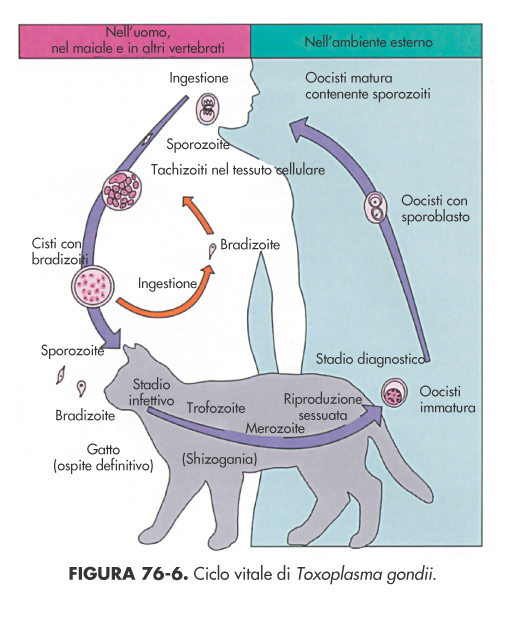 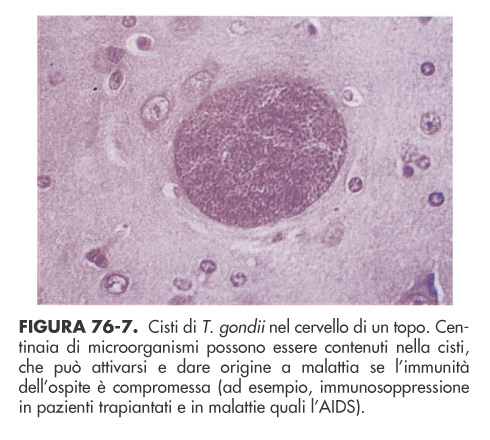 Ciclo vitale di Toxoplasma gondii
Trasmissione 
Materno fetale
Sporozoiti

Microgametocita
Macrogametocida

Zigote

Cisti non sporulata
(feci del gatto)
Tachizoiti                Bradizoiti
(pseudocisti)             (cisti)

                 
                  Merozoiti

                  Sporozoiti
Sporocisti
Toxoplasma gondii
Nell’uomo  i microrganismi provocano sia la toxoplasmosi congenita  sia la toxoplasmosi postnatale
L’infezione congenita si contrae soltanto quando una madre non immune contrae l’infezione durante la gravidanza è di solito molto grave
La toxoplasmosi post natale è meno severa. 
Malati di AIDS possono sviluppare infezioni con quadri clinici molto gravi.
Morfologia
I trofozoiti sono cellule a forma di barca misurano 4-7 x 2-4μm quando si trovano nelle cellule dei tessuti
Nel cervello si trovano le cisti vere contengono migliaia di bradizoiti simili a spore che possono iniziare una nuova infezione in un mammifero.
Può essere coltivato solo nelle colture cellulari o in uova embrionate
Protozoi del sangue
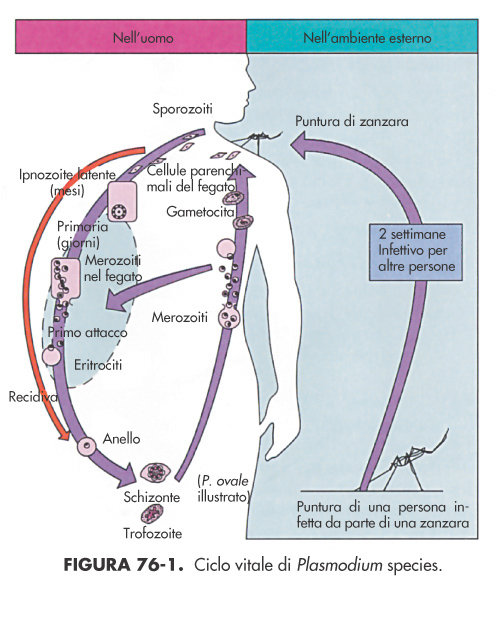 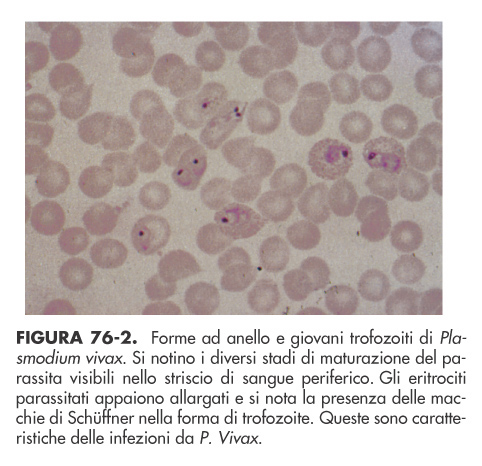 Plasmodium specie
I plasmodi sono sporozoi che parassitano le cellule del sangue e richiedono due ospiti:
1) la zanzara per gli stadi riproduttivi sessuati
2) l’uomo ed altri animali per gli stadi di riproduzione asessuata
Ciclo vitale
L’infezione inizia nell’uomo con la puntura di una zanzara che introduce con la saliva sporozoiti infettivi di plasmodio nel sistema circolatorio
Gli sporozoiti sono trasportati al fegato dove avviene la riproduzione asessuata
Gli epatociti si rompono liberando i plasmodi (merozoiti)i quali si legano a specifici recettori presenti sulla superficie dell’eritrocita ed entrano nelle cellule iniziando il ciclo eritrocitario
La riproduzione asessuata avviene attraverso una serie di stadi (anello, trofozoite, schizonte) che culmina con la rottura dell’eritrocita.
Caratteristiche della crescita
Negli eritrociti dell’ospite i parassiti trasformano l’emoglobina in globina ed ematina, 
L’ematina si modifica al tipico pigmento malarico.
La globina viene degradata da enzimi proteolitici e viene digerita
Diverse specie di Plasmodium
Plasmodium falciparum
Malaria terzana maligna
Plasmodium vivax
Malaria terzana benigna
Plasmodium malarie
Malaria quartana
Plasmodium ovale
Malaria terzana benigna
Ciclo vitale di Plasmodium spp
Vettore
Uomo
Sporozoiti 
(gh. Salivari vettore)

Oocisti
(addome vettore)

Oocinete
(intestino vettore)

Zigote
(intestino vettore)
Sporozoite 
  (circolo)
Trofozoite 
Schizonte
Fegato
Merozoite 
(circolo)
Trofozoite 
(gl. rosso)
Microgametocita
Macrogametocida
Schizonte 
(gl.rosso)
Ciclo vitale della malaria
Epidemiologia e controllo
Attualmente la malaria è limitata alle regioni tropicali e subtropicali
Nelle zone temperate la malaria è relativamente rara anche se si possono verificare gravi epidemie in popolazioni non immuni
Può essere trasmessa per via transplacentare , con trasfusioni di sangue o con aghi infetti
L’infezione naturale avviene solo attraverso la puntura di una femmina di zanzara infetta
Il controllo della malaria si basa sulla eliminazione delle sedi di riproduzione delle zanzare, sulla protezione individuale dalle zanzare, col trattamento di persone esposte con farmaci capaci di sopprimere lo sviluppo dei parassiti
Protozoi intestinali
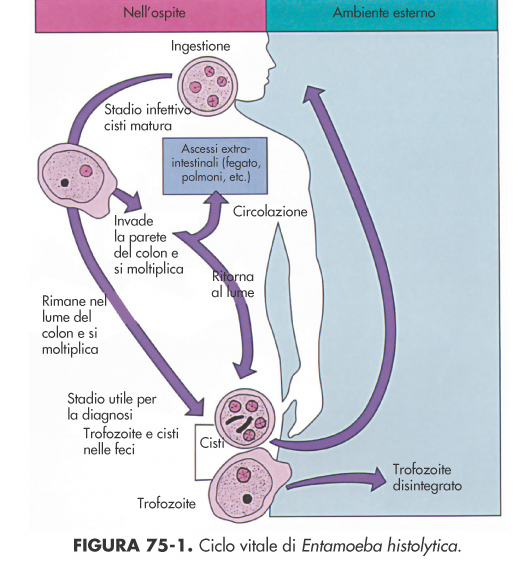 Trofozoite
Cisti
Sintomatologia
Molto variabile secondo la sede e l’intensità delle lesioni
Dolore addominale
Dissenteria fulminante
Disidratazione
I sintomi possono insorgere in pochi giorni o molto più tardi od anche mai
L’infezione extraintestinale è metastatica e non avviene per estensione diretta dall’intestino
La forma più frequente è l’epatite amebica o ascesso epatico causato da microemboli contenenti trofozoiti trasportati attraverso il circolo venoso portale.
Protozoi flagellati
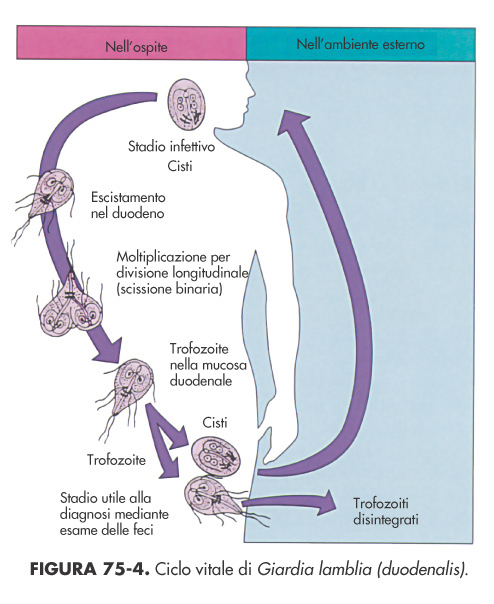 Trofozoite 
Cisti
Giardia lamblia
L’unico protozoo patogeno che si riscontra nel duodeno e nel digiuno dell’uomo
Provoca la giardiasi
Microrganismo simmetrico a forma di cuore
Possiede 4 paia di flagelli, 2 nuclei e due assostili
Un grande disco concavo adesivo occupa gran parte della superficie ventrale
Protozoi urogenitali
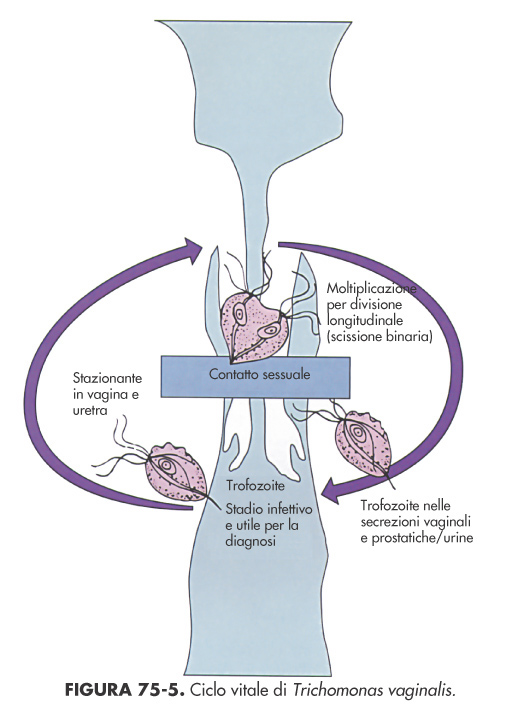 Presente solo il trofozoite
Tricomonas vaginalis
Diagnosi infezioni da protozoi
Diagnosi microscopica: a fresco o dopo colorazione
Prova biologica
Prove colturali
Sonde molecolari
Ricerca di antigeni specifici
Indagini sierologiche
Farmaci antiprotozoari
I chemoterapici attualmente disponibili sono scarsi e poco efficaci per la complessità del ciclo vitale di molti protozoi che si sottraggono all’azione del farmaco mutando stadio e localizzazione in posizione intracellulare.
Farmaci in uso: iodochinolo, metronidazolo, pentamidina, chinino.